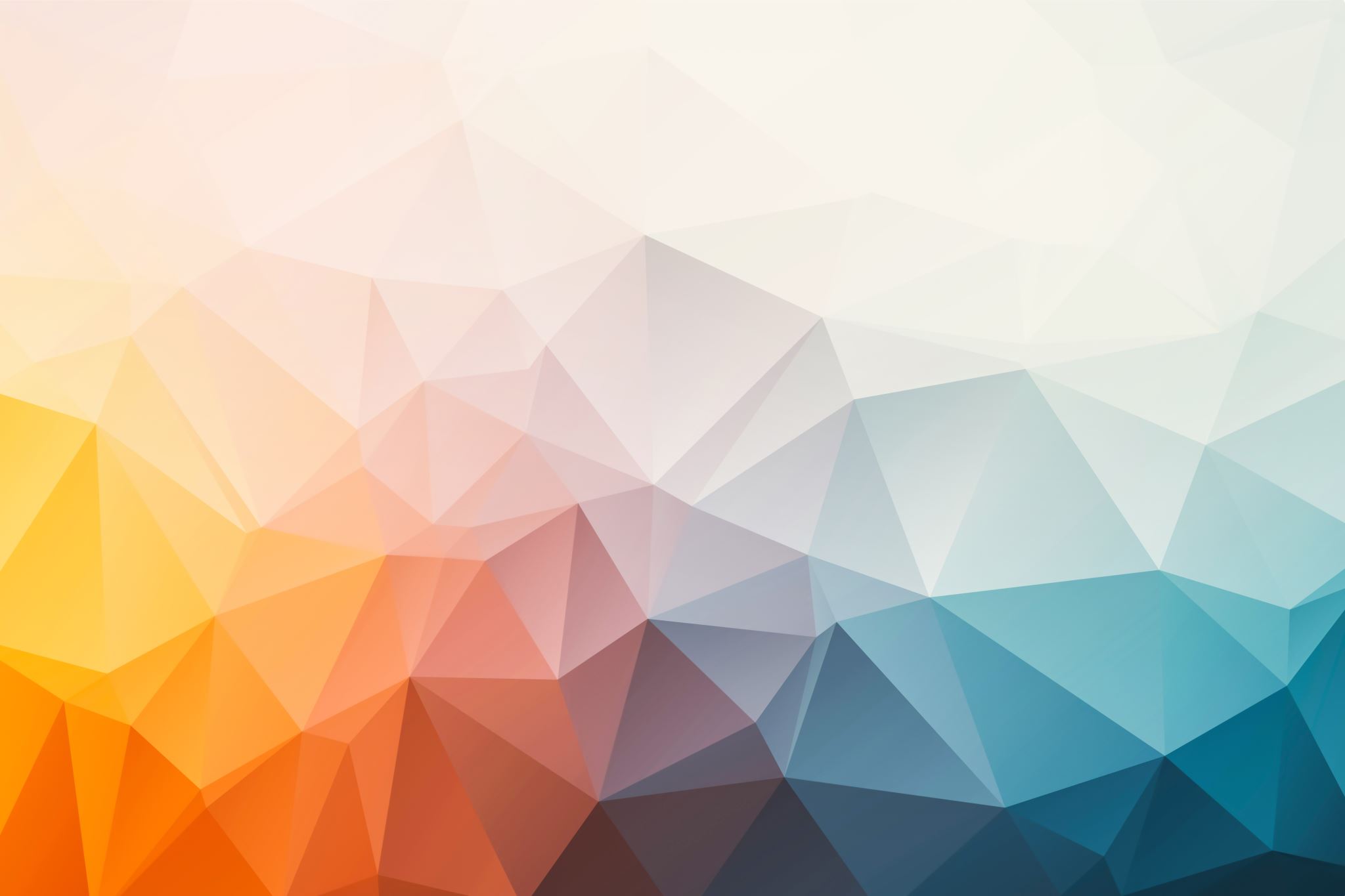 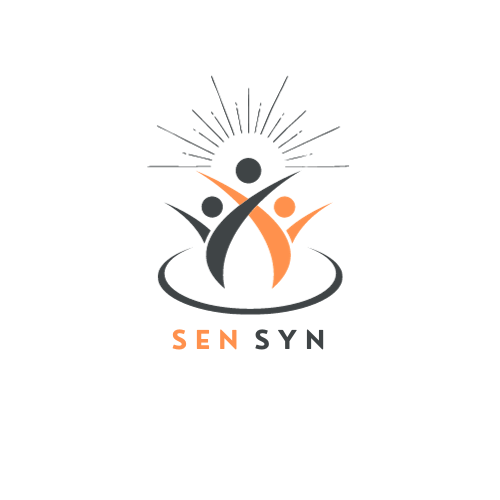 SenSyn - Senior Synergy: Empowering Lifelong Learning and Healthy living through Community Events
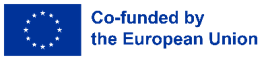 MODULE 2:  MANAGING PERSONAL FINANCES
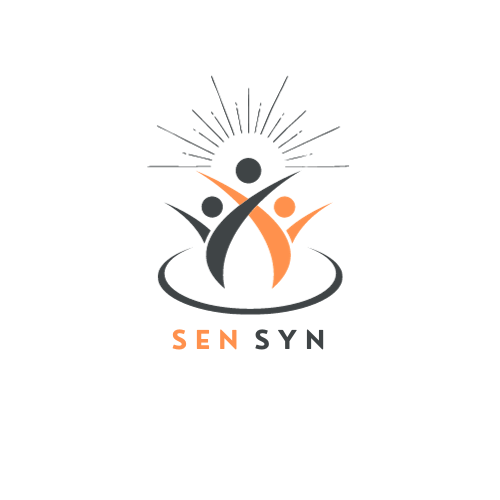 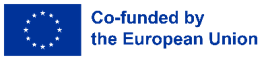 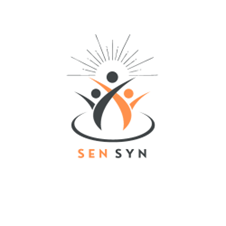 UNIT 1: Understanding Your Attitude Toward Money
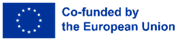 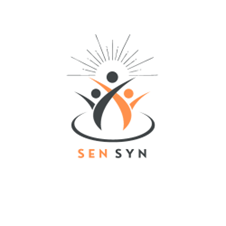 Understanding and Shaping Your Attitude Towards Money
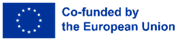 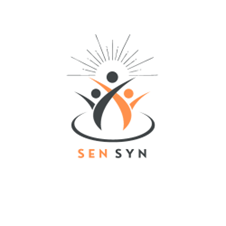 Identifying Your Attitude Towards Money
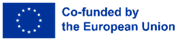 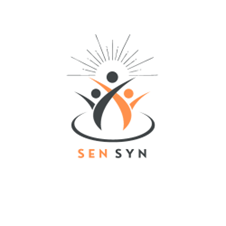 Identifying Your Attitude Towards Money
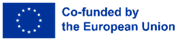 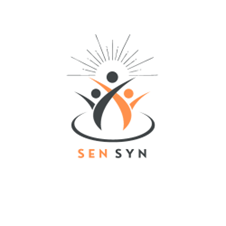 Identifying Your Attitude Towards Money
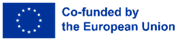 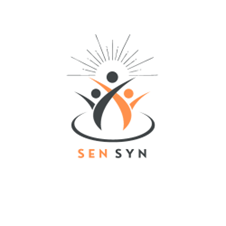 Reflecting on Your Money Attitude
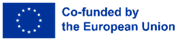 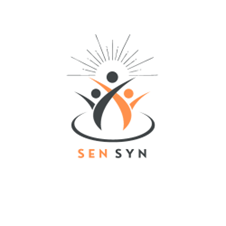 Shaping a Healthy Money Attitude
For a Negative Attitude
 Address Anxiety
Identify specific financial fears and seek ways to address them, whether through education, financial planning, or professional advice.
Shift Perspective
Try viewing money as a tool for security and opportunity rather than a source of stress.
For a Neutral Attitude
Increase Engagement
Even if you’re neutral, it’s important to engage with your finances regularly. Consider setting small financial goals to become more involved.
Learn More
Enhance your knowledge about financial planning to feel more confident in making decisions when necessary.
For a Positive Attitude
Maintain Balance
Continue your proactive approach, but ensure you have a balanced perspective on risks and rewards.
Stay Informed
Keep educating yourself about financial matters to make informed decisions.
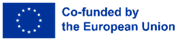 Steps to Improve Your Financial Well-Being
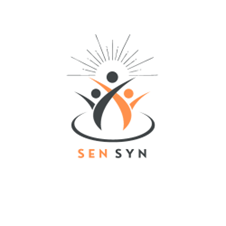 Budgeting: Create a budget that reflects your priorities and financial goals.
Saving and Investing: Explore savings and investment options that suit your comfort level and risk tolerance.
Financial Planning: Consider working with a financial advisor to create a plan that aligns with your current and future needs.
Continual Learning: Stay informed about financial trends, tools, and strategies to adapt to changes over time.

Your attitude towards money plays a crucial role in how you manage your finances and, ultimately, your quality of life. 
By understanding whether your attitude is positive, negative, or neutral, you can take steps to maintain or shift it in a way that supports your financial goals and well-being. 
Remember: it’s never too late to learn and improve your relationship with money.
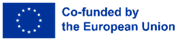 Discussion:
1. How do you feel about your current financial situation?
2. What steps can you take to improve your attitude towards money?
3. How has your attitude towards money changed over the years, and what influenced those changes?

Write down your thoughts about money and your financial goals.
Consider how your attitude towards money has influenced your financial decisions in the past.
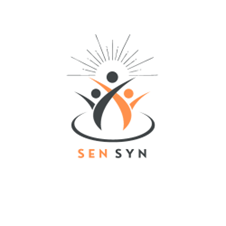 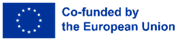 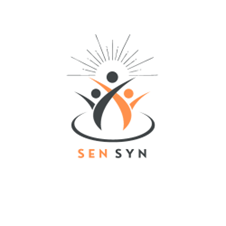 Exploring Theories of Money
Overview of key theories: Money as a tool for exchange, a store of value, and a symbol of status.
Discuss how societal views on money influence personal attitudes.
Explore the psychological aspects of money and how it affects decision-making.
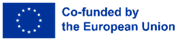 Understanding Money: Theories, Societal Views, and Psychological Aspects
Money is more than just a means to buy goods and services. It carries different meanings and influences our lives in profound ways. 
For older adults, understanding the key theories about money, how society views it, and the psychological aspects that affect our decisions can lead to better financial well-being and personal satisfaction.
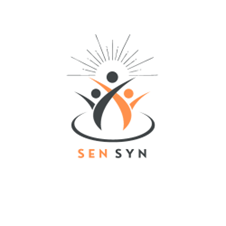 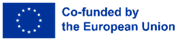 1. Money as a Tool for Exchange
2. Money as a Store of Value
3. Money as a Symbol of Status
Key Theories of Money
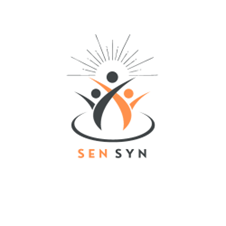 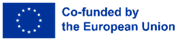 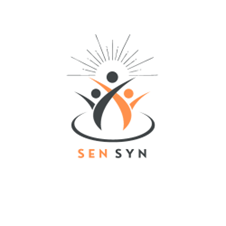 Money as a Tool for Exchange
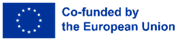 Money as a Store of Value
Money preserves value over time, allowing individuals to save or defer spending.
This theory highlights money's role in saving and investing for the future.
Understanding this concept helps in planning for retirement, saving for emergencies, or leaving a legacy for loved ones.
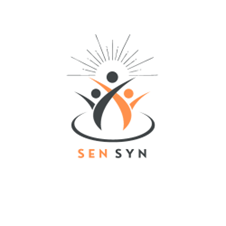 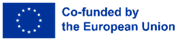 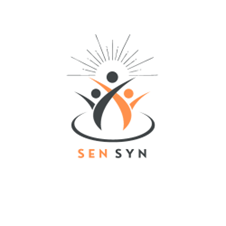 Money as a Symbol of Status
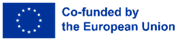 Societal Views on Money and Personal Attitudes
Cultural Norms
Different cultures have varying views on the importance of money, which can shape personal attitudes. For example, some cultures value frugality and saving, while others emphasize spending and enjoying wealth.
Media Influence
Advertising and media often portray money as a key to happiness and success, which can lead to unrealistic expectations and pressure to attain wealth.
Generational Differences
Older adults may have different views on money based on the economic conditions they experienced in their youth, such as the post-war prosperity.
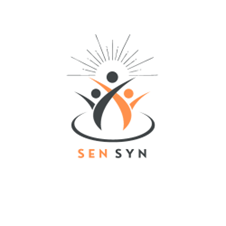 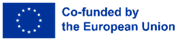 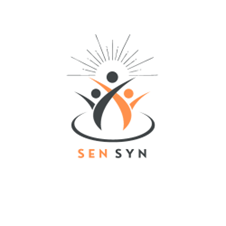 Impact on Personal Attitudes
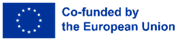 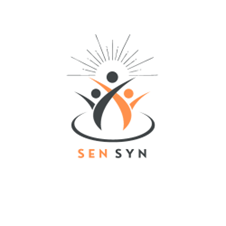 Psychological Aspects
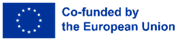 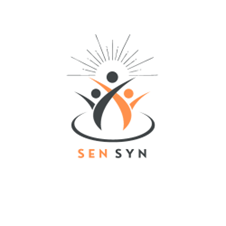 Discussion
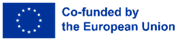 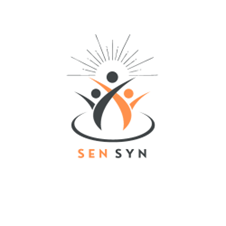 The Perception of Wealth: Why Do We Feel We Never Have Enough?
Discuss the "relative deprivation" concept – comparing ourselves to others.
Examine the impact of lifestyle inflation: as income increases, so do expenses.
Introduce the concept of financial satisfaction versus actual wealth.
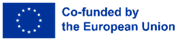 Understanding Financial Well-Being: Relative Deprivation, Lifestyle Inflation, and Financial Satisfaction
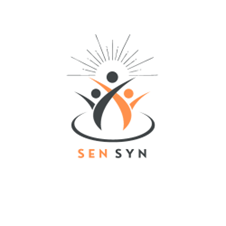 Financial well-being is influenced by more than just the amount of money we have. 
How we perceive our financial situation in relation to others, how we manage our expenses as our income grows, and our overall satisfaction with our financial situation play significant roles.
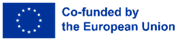 The Concept of Relative Deprivation
Relative Deprivation refers to the feeling of dissatisfaction that arises when we compare ourselves to others who are perceived to be better off. This concept is not about absolute wealth but about how we see our own situation in relation to those around us.

Impact on Financial Behavior
Constantly comparing oneself to others can lead to feelings of inadequacy and dissatisfaction, even if one's financial situation is objectively stable or improving.
The desire to "keep up with the Joneses" can lead to unnecessary spending and financial stress, as individuals try to match the lifestyle of those they perceive as more successful.
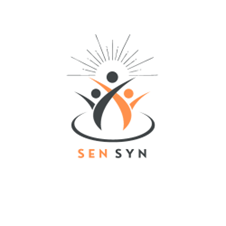 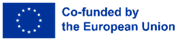 Overcoming Relative Deprivation
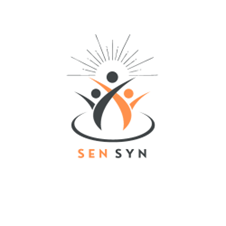 Focus on Personal Goals
Shifting focus from what others have to what you want to achieve can help mitigate feelings of relative deprivation.

Gratitude Practice
Regularly reflecting on what you have, rather than what you lack, can increase contentment and reduce the negative impact of social comparisons.
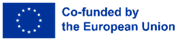 The Impact of Lifestyle Inflation
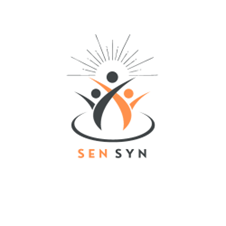 Lifestyle Inflation occurs when an increase in income leads to a corresponding increase in expenses. As people earn more, they often spend more on non-essential items, leading to a cycle where they never feel financially secure, despite higher earnings.

Examples:
Moving to a more expensive home, buying luxury cars, or spending more on dining and entertainment as income rises.
Higher expenses often come with hidden costs, such as increased maintenance, taxes, and insurance, further reducing disposable income.
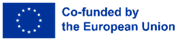 Managing Lifestyle Inflation
Budgeting
Creating and sticking to a budget helps control spending, ensuring that income increases are used wisely rather than being consumed by lifestyle inflation.

Prioritizing Savings
Automatically directing a portion of any income increase to savings or investments can prevent lifestyle inflation and build long-term financial security.

Mindful Spending
Reflect on whether new expenses genuinely contribute to your happiness or are simply a response to increased income.
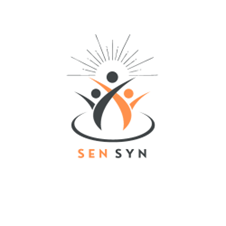 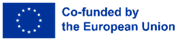 Financial Satisfaction vs Actual Wealth
Financial Satisfaction:
This refers to the contentment one feels about their financial situation, which may not necessarily correlate with their actual wealth. Financial satisfaction is influenced by personal values, financial goals, and psychological factors.

Actual Wealth:
The objective measure of one's assets, income, and net worth.
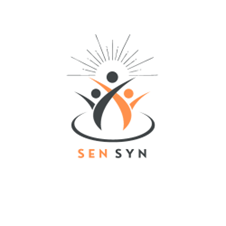 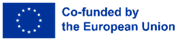 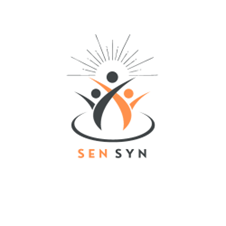 Factors Influencing Financial Satisfaction
What you prioritize—such as security, freedom, or helping others—affects your financial satisfaction more than the sheer amount of money you have.

Clear, achievable financial goals lead to higher satisfaction, as progress towards these goals is more fulfilling than simply accumulating wealth.

Financial satisfaction is closely linked to how secure and in control you feel about your finances, rather than your absolute financial standing.
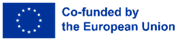 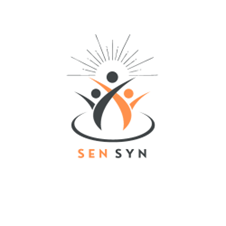 Balancing Wealth and Satisfaction
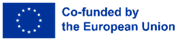 Discussion
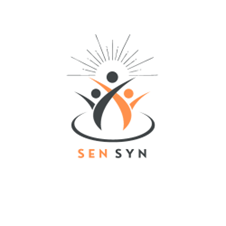 1. Have you experienced feelings of relative deprivation? How did it affect your financial decisions?
2. How has lifestyle inflation impacted your financial situation over the years?
3. What brings you more financial satisfaction—accumulating wealth or achieving personal financial goals?

Write down your financial goals and reflect on whether your current spending habits align with these goals. Consider if lifestyle inflation or relative deprivation is influencing your financial decisions.

Share your experiences with lifestyle inflation and discuss strategies for increasing financial satisfaction without necessarily increasing wealth.
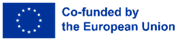 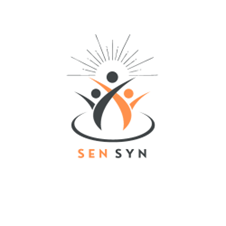 Managing Outflows: Are All Expenses Necessary?
Identify where your money goes - Categorizing expenses (needs vs. wants).

Practical tips for reducing unnecessary costs: 
budgeting, 
cutting subscriptions, 
prioritizing spending.
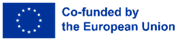 UNIT 2: Introduction to Family Financial Planning
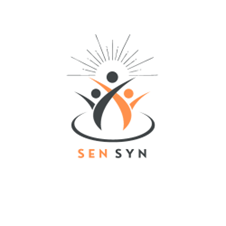 - Definition of financial planning and its importance in a family context.
  - Overview of the key components of a family budget.
  - The role of financial planning in achieving family goals and financial security.
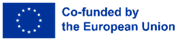 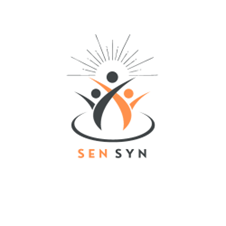 Financial Planning: A Guide
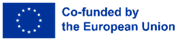 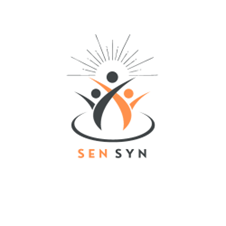 What is Financial Planning?
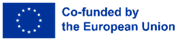 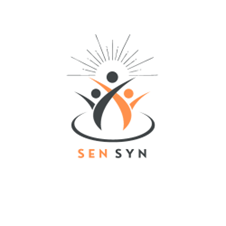 Key Components of a Family Budget
Income
All sources of money coming into the family, including salaries, pensions, social security, investments, and any other forms of income.
Regularly track income to understand what funds are available for spending, saving, and investing.

Expenses
Fixed Expenses: Regular, unchanging costs such as rent/mortgage, utilities, insurance, and loan payments.
Variable Expenses: Costs that can fluctuate, such as groceries, entertainment, transportation, and clothing.
Unexpected Expenses: Emergency costs like medical bills, car repairs, or home maintenance.
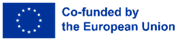 Key Components of a Family Budget
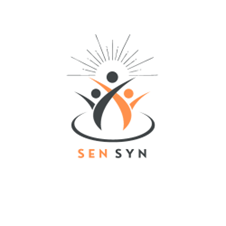 Savings
Emergency Fund: A crucial component, typically recommended to cover 3-6 months of living expenses in case of unexpected financial setbacks.
Retirement Savings: Contributions to retirement accounts to ensure financial stability in later years.
Education Fund: Saving for children’s or grandchildren’s education, which can prevent future financial strain.

Debt Management
Credit Management: Understanding and managing credit card balances, loans, and mortgages to avoid high-interest debt.
Debt Repayment Plan: Prioritizing high-interest debts for early repayment to reduce overall financial burden.
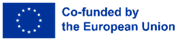 Key Components of a Family Budget
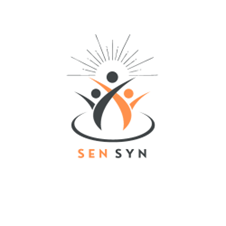 Investments:
Long-term Growth: Investing in stocks, bonds, or mutual funds to build wealth over time.
Diversification: Spreading investments across various assets to reduce risk.

Insurance:
Health Insurance: Ensuring the family is covered for medical needs to avoid high out-of-pocket expenses.
Life Insurance: Providing financial security for family members in case of the loss of an income earner.
Home and Auto Insurance: Protecting valuable assets against loss or damage.
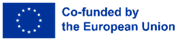 Setting Financial Goals
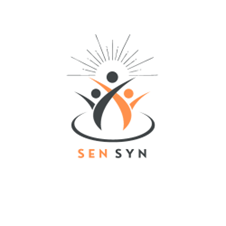 Short-term Goals: Examples include saving for a vacation, home improvements, or a special family event.
Long-term Goals: Such as purchasing a home, funding education, retirement planning, or leaving a financial legacy.
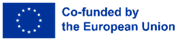 Achieving Financial Security
Risk Management: Through insurance and an emergency fund, financial planning helps protect the family from unexpected financial crises.
Wealth Building: Through saving and investing, financial planning supports the growth of family assets, ensuring a comfortable lifestyle and financial stability in the future.
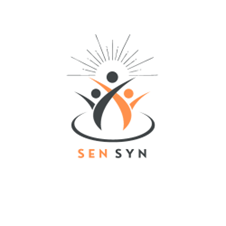 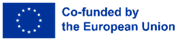 Achieving Financial Security
Shared Vision: Financial planning encourages open discussions about financial priorities and goals, ensuring that all family members are on the same page.
Role Assignment: Assigning roles in financial management (such as who handles budgeting, who tracks expenses, etc.) can streamline the process and ensure that responsibilities are clear.
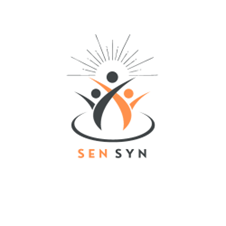 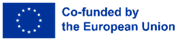 Discussion
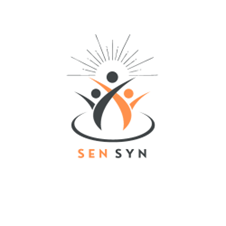 1. What are the most important financial goals for your family at this stage in life?
2. How can you improve communication with family members about financial planning?
3. What steps can you take today to enhance your family’s financial security?

Budget Creation Exercise: Create a sample family budget using the components discussed, and identify areas where you can increase savings or reduce expenses.
Goal-Setting Workshop: Write down your family’s short-term and long-term financial goals, and discuss the steps needed to achieve them.
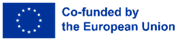 Paying Bills: Postal Orders vs. Online Payments
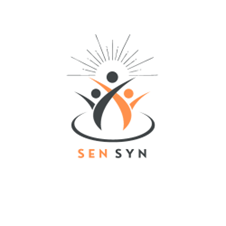 - Traditional methods: Visiting the bank, postal orders.
  - Modern methods: Internet banking, mobile apps.
  - Advantages and disadvantages of each method.
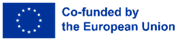 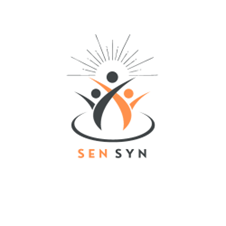 Transitioning to Digital Banking
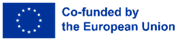 UNIT 3: Managing Savings
Overview of the importance of managing savings during retirement.
Introduction to digital tools that can help simplify financial management.
Goals of the session: Familiarization with user-friendly applications and online banking.
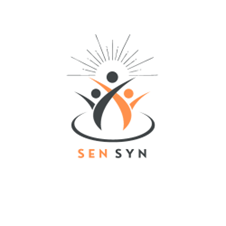 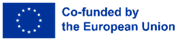 Managing Savings and Embracing Digital Tools During Retirement
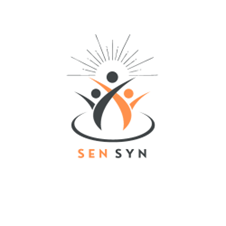 Managing savings during retirement is crucial for ensuring financial security and maintaining the lifestyle you desire. With the advent of digital tools, managing your finances has become easier and more convenient than ever. This session will introduce you to user-friendly applications and online banking tools that can simplify your financial management in retirement.
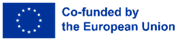 Why Savings Management Matters
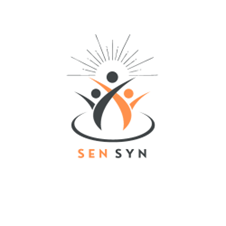 Longevity and Financial Security: 
With people living longer, it's important to ensure that your savings last throughout your retirement. Proper management of your savings can help you maintain your desired standard of living, cover unexpected expenses, and leave a financial legacy.

Inflation and Purchasing Power: 
Over time, inflation can reduce the purchasing power of your savings. Effective management helps you make informed decisions about spending, investing, and protecting your assets against inflation.

Healthcare Costs: 
As healthcare needs often increase with age, setting aside funds for medical expenses is essential. Proper savings management can help ensure you are prepared for any healthcare costs that may arise.
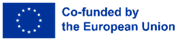 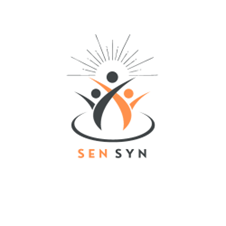 Key Strategies
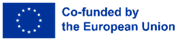 Why Use Digital Tools?
Convenience: Digital tools allow you to manage your finances from the comfort of your home, at any time. This can be particularly useful in retirement, when you may prefer to handle financial tasks without needing to visit a bank or financial advisor in person.
Real-Time Tracking: Many digital tools offer real-time updates on your accounts, investments, and spending, helping you stay on top of your financial situation.
Automation: Automating tasks like bill payments, savings transfers, and investment contributions can help you stay organized and ensure that your financial plan stays on track.
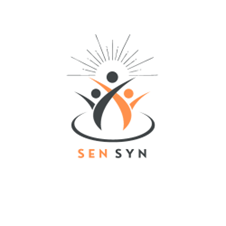 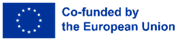 Popular Digital Tools
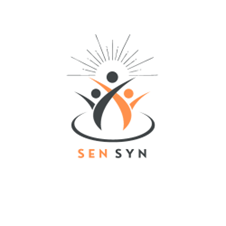 1. Online Banking:
Most banks offer online platforms where you can view account balances, transfer funds, pay bills, and manage investments.
Online banking simplifies your financial management by consolidating your accounts in one place, allowing you to monitor and manage your finances easily.

2. Budgeting Apps:
Examples: Mint, YNAB (You Need A Budget), PocketGuard.
Features: These apps help you track your spending, create budgets, set savings goals, and monitor your financial progress.
Benefits: Budgeting apps provide insights into your spending habits, helping you make informed decisions to ensure your savings last throughout retirement.
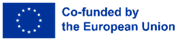 Popular Digital Tools
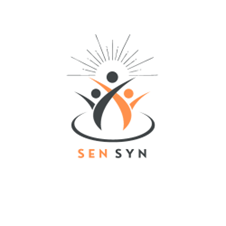 3. Investment Management Tools:
Examples: Personal Capital, Vanguard, Fidelity.
Features: These tools offer portfolio tracking, investment advice, and retirement planning resources.
Benefits: Investment tools help you monitor your investments, rebalance your portfolio, and plan for future withdrawals in a way that aligns with your financial goals.

4. Bill Payment and Management:
Examples: Prism, Doxo, MyCheckFree.
Features: These apps allow you to view, manage, and pay your bills in one place, often with reminders to avoid late payments.
Benefits: Bill management apps can help you stay organized, reduce the risk of missed payments, and maintain a good credit score.
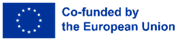 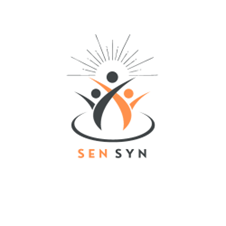 Familiarization with User-Friendly Applications
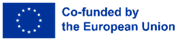 Introduction to Online Banking
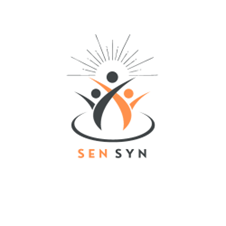 Understand the features and benefits of online banking, including how to securely access and manage your accounts, pay bills, and transfer funds.
Learn about security measures such as strong passwords, two-factor authentication, and recognizing phishing attempts to keep your online banking activities safe.
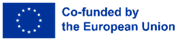 Using ATMs Safely: A Practical Guide
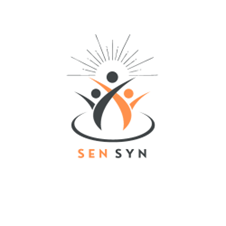 Overview of common ATM functions: withdrawing cash, checking balances, and deposits.
Step-by-step instructions on using an ATM securely.
Presentation of a short video clip demonstrating the correct and safe use of an ATM.
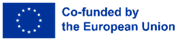 Encouraging the Use of Digital Financial Services
Addressing common fears and misconceptions about online banking and digital tools.
Highlighting the ease of use and potential time and cost savings.
Testimonials or examples of how digital tools have benefited other older adults.
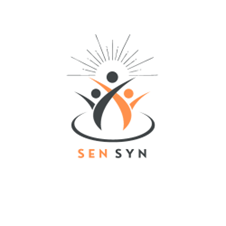 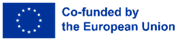 Interactive Session: Hands-On Practice and Q&A
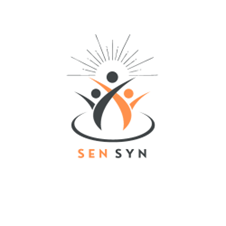 1. What are your main concerns when it comes to managing your savings during retirement?
2. Have you used any digital tools for financial management before? What was your experience?
3. What features in online banking or financial apps would you find most helpful?

Spend time exploring a budgeting or investment app of your choice, either individually or in small groups, with guidance available for any questions.
Walk through an online banking platform, highlighting how to navigate the site, check balances, transfer funds, and set up bill payments..
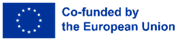 UNIT 4: Financial Frauds and Internet Dangers
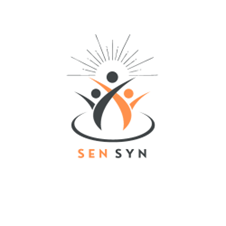 Overview of the increasing risks of financial fraud and scams.
 The importance of awareness and vigilance in protecting personal finances.
Introduction to the most common types of scams targeting older adults.
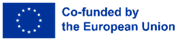 Protecting Your Finances: Understanding and Preventing Financial Fraud and Scams
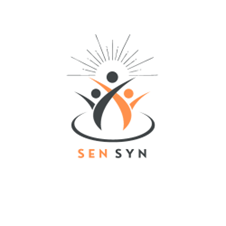 As financial fraud and scams become more sophisticated, it is increasingly important for older adults to be aware of the risks and take proactive steps to protect their personal finances. 
This content provides an overview of the growing risks of financial fraud, highlights the importance of awareness and vigilance, and introduces some of the most common types of scams targeting older adults.
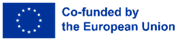 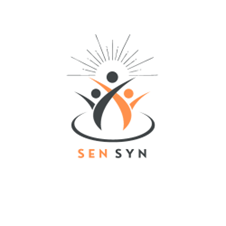 Overview of the Increasing Risks
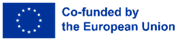 Why Older Adults Are Targeted
- **Perceived Vulnerability:** Scammers often view older adults as more trusting or less familiar with modern technology, making them prime targets.
- **Wealth Accumulation:** Many older adults have accumulated wealth over their lifetime, making them attractive targets for financial exploitation.
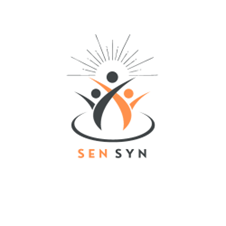 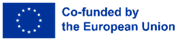 The Importance of Awareness
Being aware of the potential risks is the first step in protecting yourself against financial fraud. Knowledge empowers you to recognize warning signs and avoid falling victim to scams.

Awareness and vigilance can prevent financial losses, as well as the emotional and psychological harm that often accompanies being scammed.
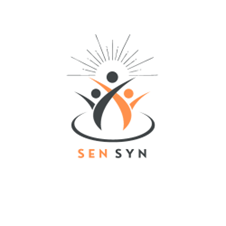 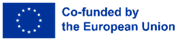 The Importance of Awareness
Regularly educate yourself about new and emerging scams. Resources such as consumer protection websites, financial institutions, and community programs often provide valuable information.

Be cautious of unsolicited phone calls, emails, or messages requesting personal information or offering deals that seem too good to be true.

Always verify the legitimacy of any request for personal information or money by contacting the organization directly using official contact information.
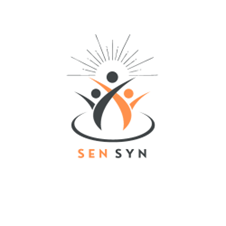 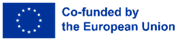 Introduction to the Most Common Types of Scams
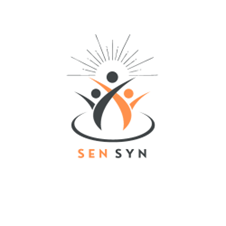 1. Phishing Scams:
Description: Scammers send emails or texts that appear to be from legitimate organizations, such as banks or government agencies, asking you to click on a link or provide personal information.
Warning Signs: Look out for generic greetings, urgent language, and unfamiliar sender addresses. Always verify requests by contacting the organization directly.

2. Telemarketing Scams:
Description: Scammers call victims, often posing as representatives from charities, insurance companies, or technical support, to solicit money or personal information.
Warning Signs: Be wary of callers who ask for immediate payment, request credit card information, or pressure you to make quick decisions.
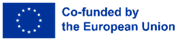 Introduction to the Most Common Types of Scams
3. Investment Scams:
Description: Scammers offer high-return investment opportunities that are often too good to be true. These may include Ponzi schemes, fraudulent stocks, or real estate deals.
Warning Signs: Beware of promises of guaranteed returns, pressure to invest quickly, and lack of clear documentation.

4. Grandparent Scams:
Description: Scammers pose as a grandchild or another relative in distress, claiming they need money urgently for bail, medical bills, or another emergency.
Warning Signs: Always verify the identity of the caller by asking personal questions that a scammer would not know or by contacting the family member directly.
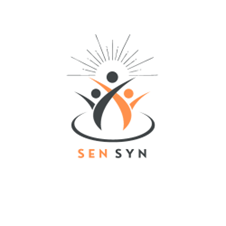 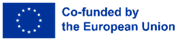 Introduction to the Most Common Types of Scams
5. Lottery and Sweepstakes Scams:
Description: Victims are informed that they have won a large prize but must first pay fees or taxes to claim it.
Warning Signs: Legitimate lotteries or sweepstakes never require payment to claim a prize. If you didn’t enter, you can’t win.

6. Charity Scams:
Description: Scammers pose as representatives of fake charities, especially during natural disasters or holidays, to solicit donations.
Warning Signs: Always research charities before donating. Use trusted platforms to donate and be cautious of high-pressure donation requests.
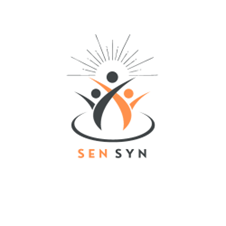 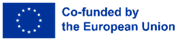 Introduction to the Most Common Types of Scams
7. Tech Support Scams:
Description: Scammers pose as technical support agents, claiming your computer has a virus and that they need remote access to fix it.
Warning Signs: Legitimate companies will not call unsolicited to offer tech support. Never give remote access to your computer unless you have initiated the contact with a trusted company.
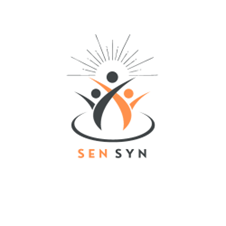 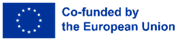 Discussion
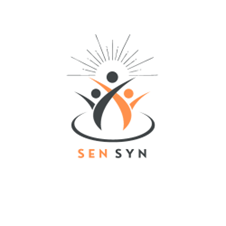 1. Have you or someone you know ever encountered a financial scam? How did you respond?
2. What steps can you take to stay informed about new and emerging scams?
3. How can you verify the legitimacy of a financial request or investment opportunity?
Scam Awareness Quiz: Take a quiz on common scam scenarios to test your knowledge and improve your ability to spot fraudulent activities.
Role-Playing Exercise: Practice responding to potential scam situations in a group setting to build confidence in handling suspicious contacts.
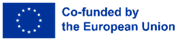 Prevention Strategies: Protecting Yourself from Scams
Never share personal information, such as Social Security numbers or bank details, unless you are sure of the recipient's identity.
Use strong, unique passwords for online accounts and change them regularly.

Be cautious of unsolicited phone calls, emails, or messages asking for money or information.
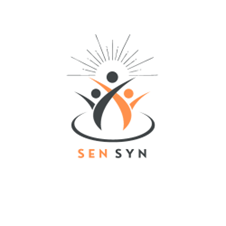 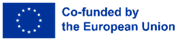 Responding to Fraud: What to Do If You Suspect a Scam
Immediate steps: Stop communication, do not send money or information.
Reporting the scam: Contact local authorities, your bank, and relevant consumer protection agencies.
Protecting your accounts: Monitor bank statements, set up fraud alerts, and consider a credit freeze if necessary.
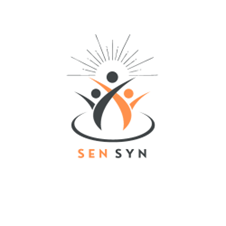 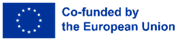 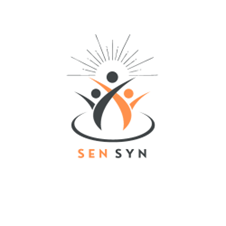 Practical Exercise: Managing a Personal Budget
Participants create a sample budget using a budgeting application.
Inputting income, categorizing expenses, and setting savings goals.
Reviewing and adjusting the budget based on hypothetical scenarios.
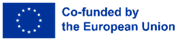 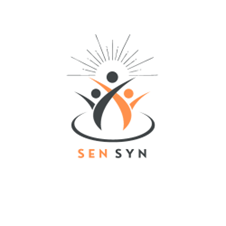 Module Completion and Evaluation
Distribution of evaluation questionnaires to gather feedback on the module's content and delivery.
Encouragement for participants to continue practicing and exploring the applications on their own.
Information on where to find additional resources or support if needed.
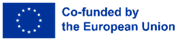